Greater Nebraska Workforce Development Board Orientation
WIOA Vision Statement
The Workforce Innovation and Opportunity Act (WIOA) was created to provide state and local areas the flexibility to collaborate across systems in an effort to better address the employment and skill needs of current employees, jobseekers, and employers.  WIOA accomplishes this by prescribing:

1.  A stronger alignment of the workforce, education, and economic development systems; and
2.   Improving the structure and delivery in the system to assist America’s workers in achieving a family-sustaining wage while providing America’s employers with the skilled workers they need to compete on a global level.
WIOA Legislation
Streamline and Strengthen the Strategic Roles of Workforce Development Boards:  WIOA makes state and local boards more agile and well-positioned to meet local and regional employers’ workforce needs.
Improve Services to Employers and Promotes Work-based Training:  WIOA contributes to economic growth and business expansion by ensuring the workforce system is job-driven, matching employers with skilled individuals.
Provide Access to High-quality Training: WIOA helps jobseekers acquire industry-recognized credentials for in-demand jobs.
Require States to Strategically Align Workforce Development Programs:  WIOA ensures that employment and training services provided by the core programs are coordinated and complementary so that jobseekers acquire skills and credentials that meet employers’ needs.
Foster Regional Collaboration:  WIOA promotes alignment of workforce development programs with regional economic development strategies to meet the needs of local and regional employers.
Promote Accountability and Transparency:  WIOA ensures that Federal investments in employment and training programs are evidence-based and data-driven and accountable to participants and taxpayers.
[Speaker Notes: WIOA legislation consists of 10 main reforms from WIA including (list 10 reforms)]
WIOA Legislation (Continued)
Improve the American Job Center (AJC) System:  WIOA increases the quality and accessibility of services that jobseekers and employers receive at their local AJCs.
Make Key Investments in Serving Disconnected Youth and Other Vulnerable Populations:  WIOA prepares vulnerable youth and other job seekers for successful employment through increasing the use of proven service models.
Improve Services to Individuals with Disabilities:  WIOA increases access for individuals with disabilities’ to high quality workforce services and prepares them for competitive integrated employment.
Enhance Workforce Services for the Unemployed and other Job Seekers:  WIOA ensures that unemployed and other jobseekers have access to high-quality workforce services.
Nebraska’s WIOA System
[Speaker Notes: Beginning 7/1/19 Greater Omaha’s Service Providers will be National Able for the Adult and DLW programs and DESI for the Youth program.]
WIOA Funding Distribution PY18
WIOA Title I Adult, Youth, and Dislocated Worker Funding = $6,918,023
Youth = $2,558,639
Adult = $2,017,832
Dislocated Worker = $2,341,552
[Speaker Notes: These are estimated amounts.]
WIOA Funding Distribution
Adult allocation factors and weights
Youth allocation factors and weights
[Speaker Notes: These charts provide the factors and weights used to determine the adult and youth allocations. They are quite similar.]
WIOA Funding Distribution
Dislocated worker allocation factors and weights
Minimum allocations to local areas are calculated based on the average allocation percentage of the local area for the preceding two fiscal years.

For each of the youth, adult, and dislocated worker programs, a local area must not receive an allocation percentage for a fiscal year that is less that 90 percent of the average allocation percentage of the local area for the preceding two fiscal years.
[Speaker Notes: This chart provides the factors and weights used to determine the DLW allocations.  As you can see there are a lot more factors that come in to play to determine those allocations.]
Adult and Dislocated Worker Programs
The Adult and Dislocated Worker Programs play a key role in helping Nebraskan’s find dignified and meaningful work. These two programs, along with the Youth Program, which will we cover in the next slide, form the backbone of what is traditionally considered WIOA.  

Both programs provide three types of career services: 

basic career services,
individualized career services including training services; and
follow-up services.  

The Adult Program focuses on serving “individuals with barriers to employment”.  While the Dislocated Worker Program is designed to assist workers affected by a business closure or layoff. Both programs can either be a pathway to the middle class or an opportunity to maintain and build skills to remain in the middle class.
Youth Program
The Youth Program creates possibilities for career exploration and guidance, continued support for educational attainment, and opportunities for skills training, such as work experiences,  Registered Apprenticeships, on-the-job training, or internships. There are fourteen elements that make up the Program. This program focuses on serving “individuals with barriers to employment”.  Funding is available for both in-school youth and out-of-school youth, however the later is much more strongly emphasized.
Program Elements 
Tutoring, study skills training, instruction, and dropout prevention 
Alternative secondary school services or dropout recovery services 	
Paid and unpaid work experience 	
Occupational skills training 	
Education offered concurrently with workforce preparation and training for a specific occupation 	
Leadership development opportunities 	
Supportive services 	
Adult mentoring 	
Follow-up services 	
Comprehensive guidance and counseling 	
Financial literacy education 	
Entrepreneurial skills training 	
Services that provide labor market information 	
Postsecondary preparation and transition activities
Performance
Employment Rate – 2nd Quarter After Exit: The percentage of participants who are in unsubsidized employment during the second quarter after exit from the program (for title I Youth, the indicator is the percentage of participants in education or training activities, or in unsubsidized employment during the second quarter after exit)

Employment Rate – 4th Quarter after Exit: The percentage of participants who are in unsubsidized employment during the fourth quarter after exit from the program (for title I Youth, the indicator is the percentage of participants in education or training activities, or in unsubsidized employment during the fourth quarter after exit)

Median Earnings – 2nd Quarter after Exit: The median earnings of participants who are in unsubsidized employment during the second quarter after exit from the program; 

Credential Attainment: The percentage of those participants enrolled in an education or training program (excluding those in on-the-job training (OJT) and customized training) who attain a recognized postsecondary credential or a secondary school diploma, or its recognized equivalent, during participation in or within one year after exit from the program. 

Measurable Skill Gains: The percentage of program participants who, during a program year, are in an education or training program that leads to a recognized postsecondary credential or employment and who are achieving measurable skill gains, defined as documented academic, technical, occupational, or other forms of progress, towards such a credential or employment.
[Speaker Notes: Documented progress is defined as one of the following: Documented achievement of at least one educational functioning level of a participant who is receiving instruction below the postsecondary education level; 
Documented attainment of a secondary school diploma or its recognized equivalent; Secondary or postsecondary transcript or report card for a sufficient number of credit hours that shows a participant is meeting the State unit’s academic standards; Satisfactory or better progress report, towards established milestones, such as completion of OJT or completion of one year of an apprenticeship program or similar milestones, from an employer or training provider who is providing training; or Successful passage of an exam that is required for a particular occupation or progress in attaining technical or occupational skills as evidenced by trade-related benchmarks such as knowledge-based exams.]
Performance (continued)
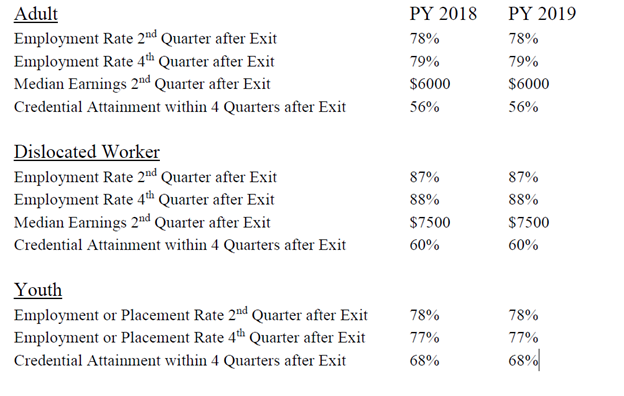 [Speaker Notes: Our performance levels are negotiated between the State and Feds. Then all three local areas have to accept the negotiated performance numbers.  The state has to meet their performance numbers the same as we do. We currently have four performance measures we are required to hit for the Adult and DLW programs and three measures for the Youth program. The actual percentage rate varies for each program.]
The One-Stop Delivery System
In general, the One-Stop delivery system is a system under which entities responsible for administering separate workforce investment, educational, and other human resource programs and funding streams (referred to as One-stop partners) collaborate to create a seamless system of services and improve long-term employment outcomes for
        individuals receiving assistance. 
Title I of WIOA assigns responsibilities at the local, State and Federal level to ensure the creation and maintenance of a One-stop delivery system that enhances the range and quality of workforce development services that are accessible to individuals seeking assistance. 

The system must include at least one comprehensive physical center in each local area, which includes all required one-stop partners.
Growing Good Jobs + 
Connecting People with Good Jobs
The One-Stop Delivery System (continued)
The system must include at least one comprehensive physical center in each local area, which includes all required one-stop partners. While each local area must have at least one comprehensive center (and may have additional comprehensive centers), WIOA section 134(c) allows for arrangements that may include: 

A network of affiliated sites that can provide one or more partners’ programs, services and activities at each site.
A network of One-Stop partners through which each partner provides services that are linked, physically or technologically, to an affiliated site that assures individuals are provided information on the availability of core services in the local area; and 
Specialized centers that address specific needs, such as those of dislocated workers.

The design of the local area’s One-stop delivery system, including the number of comprehensive centers and the supplementary arrangements, must be described in the local plan and be consistent with the Memorandum of Understanding executed with the One-stop partners.
One-stop Operator
Through the American Job Center, the one-stop operator carries out activities that connect partners, integrate services, and build system capacity.  

Facilitates integrated partnerships that seamlessly incorporate services for the common customers served by multiple program partners of the American Job Center. 
Develops and implements operational policies that reflect an integrated system of performance, communication, and case management, and uses technology to achieve integration and expanded service offerings. 
Organizes and integrates American Job Center services by function (rather than by program), when permitted by a program’s authorizing statute and, as appropriate, through coordinating staff communication, capacity building, and training efforts. Functional alignment includes having American Job Center staff who perform similar tasks serve on relevant functional teams (e.g., skills development team or business services teams). 
Service integration focuses on serving all customers seamlessly (including targeted populations) by providing a full range of services staffed by relevant functional teams, consistent with the purpose, scope, and requirements of each program. 

Greater Nebraska contracted with Department of Economic Development as our One-stop Operator. We are entering year 3 of a 3 year contract ending June 30, 2020.
[Speaker Notes: Three year contract effective July 1, 2017 to June 30, 2020. We pay for 1 ½ FTEs ($144,199.26) to fulfill our One-stop Operator responsibilities.]
Greater Nebraska Workforce System
WIOA Title 1B Adult, Dislocated Worker, and Youth Programs along with the fifteen other listed workforce partners form the Greater Nebraska Workforce System.  The partners work collectively to leverage resources and enhance our shared customers experience. All workforce partner programs and services are made available in the American Job Centers.
WORKFORCE PARTNERS 

WIOA Title 1B: Adult, Dislocated Worker, and Youth Programs (Nebraska Department of Labor) 
WIOA Title 2: Adult Education (Nebraska Department of Education/ Southeast Community Colleges, Central Community College, Western Nebraska Community College, Northeast Community College, and Mid-Plains Community College) 
WIOA Title 3: Wagner-Peyser Employment Services (Nebraska Department of Labor) 
WIOA Title 4: Vocational Rehabilitation Services (Nebraska VR & Nebraska Commission for the Blind and Visually Impaired)
WIOA Title 1D: Migrant & Seasonal Farm Workers (Proteus) 
WIOA Title 1D: Native American Programs (Ponca Tribe) 
Unemployment Insurance (Nebraska Department of Labor) 
Jobs for Veterans  State Grant (Nebraska Department of Labor) 
Trade Adjustment Assistance (Nebraska Department of Labor) 
Career & Technical Education (Southeast Community Colleges, Central Community College, Western Nebraska Community College, Northeast Community College, and Mid-Plains Community College) 
Community Service Block Grant (Blue Valley Community Action Partnership and Central Nebraska Community Action Partnership) 
Job Corps (Pine Ridge Job Corps) 
Reentry Employment Opportunities (Siouxland Human Investment Partnership) 
Senior Community Services (Nebraska Department of Health and Human Services/ National Able Network)   
Temporary Assistance for Needy Families (Nebraska Department of Health and Human Services)
Supplemental Nutrition Assistance Program (Nebraska Department of Health and Human Services)
Greater Nebraska
This map shows the boundaries of the Greater Nebraska Workforce Development Area, also referred to as the local area, which is made up of 88 counties. The local area boundaries define the service area of the adult, dislocated worker, and youth programs as well as the Greater Nebraska Workforce System.
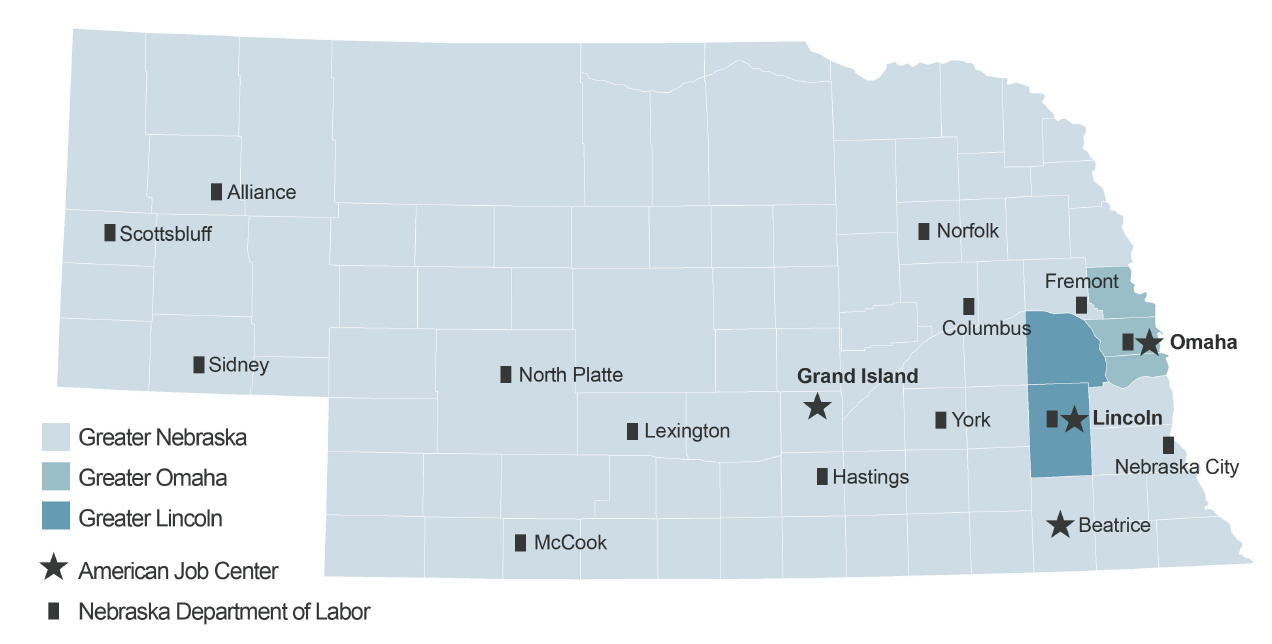 [Speaker Notes: GO serves Douglas, Sarpy, and Washington counties. GL serves Lancaster and Saunders.]
Greater Nebraska Workforce Development Board
The Greater Nebraska Workforce Development Board, in conjunction with the Chief Elected Officials Board, oversees the operation of the adult, dislocated worker, and youth Programs. As well as manages the operation of the American Job Centers and the overall coordination of the Greater Nebraska Workforce System, through the one-stop operator in the local area.  The administrative entity serves as a liaison between the boards, one-stop operator, workforce partners, and the adult, dislocated worker, and youth programs.
Board Structure
[Speaker Notes: Our CEOB makes decisions on behalf of the Governor. All CEOB members are appointed by the Governor.]
Who Serves on the Local Board
Board Composition Requirements
[Speaker Notes: Board Composition Requirements:
A business majority with at least two members representing small businesses
20% must be representatives of workforce with at least: two representatives of labor organizations, one representative of a joint labor-management, or union affiliated, registered apprenticeship program
At least one Adult Education and Literacy representatives and at least one representative of an institution of higher education
At least one representative from each of the following government and economic and community development  entities: Economic and community development entities, The State Employer Service office under the Wagner-Peyser Act serving the local area, Vocational Rehabilitation]
GNWDB Members
BUSINESS REPRESENTATIVES

AGRICULTURAL MACHINERY
Wayne Brozek, 21st Century Equipment - Scottsbluff
Stacey Weaver, Chief Agri-Industrial - Kearney
Lisa Wilson, Case New Holland Industrial– Grand Island

BUSINESS MANAGEMENT & MANUFACTURING
Kim Schumacher, Cargill- Columbus

PRECISION METALS MANUFACTURING
Denise Pfeifer, UTC Aerospace Systems- York

HEALTH SERVICES
Charlene Lant, CHI St. Mary’s Hospital- Nebraska City

  ELECTRICAL CONTRACTOR
Gary Kelly, Thompson Electric Company– Omaha 

  EQUIPMENT MANUFACTURING
Cliff Barley, Exmark Manufacturing- Beatrice
GNWDB Members
BUSINESS REPRESENTATIVES (Continued)
HEALTHCARE MANUFACTURING
Jill Smith, BD Diagnostics, Preanalytical Solutions – Broken Bow

TELECOMMUNICATIONS
Alicia Fries, Allo Communications – Imperial

RENEWABLE ENERGY
Greta Kickland, Cameco Crow Butte Resources – Crawford

WORKFORCE REPRESENTATIVES

VOCATIONAL REHABILITATION
Erin Brandyberry, Vocational Rehabilitation – North Platte

LABOR ORGANIZATION
Roy Lamb, IBEW Local 265 – Lincoln

COMMUNITY BASED ORGANIZATION
Stan Zimbelman, Kearney Works- Kearney
GNWDB Members
EDUCATION & TRAINING REPRESENTATIVES

ADULT EDUCATION & LITERACY
Ann Chambers, Central Community College – Grand Island

HIGHER EDUCATION
Matt Gotschall, Central Community College – Grand Island

GOVERNMENT, ECONOMIC, AND COMMUNITY DEVELOPMENT

COMMUNITY DEVELOPMENT
Dan Mauk, Nebraska City Area Economic Development Corporation– Nebraska City

VOCATIONAL REHABILITATION
Elaine Anderson, Nebraska Department of Vocational Rehabilitation – Kearney

WAGNER-PEYSER
Vacant, Nebraska Department of Labor –
Board Functions
Board functions include:

Local Plan Development
Workforce Research and Regional Labor Market Analysis
Convening, Brokering, Leveraging-  with local workforce development system stakeholders 
Employer Engagement
Career Pathways Development 
Proven and Promising Practices 
Technology 
Program Oversight 
Negotiate local performance accountability measures
Select providers for the Youth workforce investment activities, training services, career services, and one-stop operators 
Designation and/or certification of one-stop centers
Coordination with educational providers 
Develop a budget for the local board activities
Standing Committees
WIOA requires local boards to take on several program oversight functions.  Since a local board may or may not have the time and capacity to handle all issues themselves, there is a need to create specialized committees made up of board members to handle some of these oversight responsibilities. 

Strategic Planning Committee responsibilities include:
Employee engagement
Sector strategies
Developing career pathways 
Grant development
Financial monitoring
Board bylaws
Regional planning

System Coordination Committee responsibilities include:
Performance
One-stop system
Youth program
Accessibility 
Equal opportunity
Non-discrimination
Policy alignment
Local plan
Contact Information
Greater Nebraska Administrative Entity 600 E. Francis St, Suite 9North Platte, NE 69101Phone: (308) 221-6959
Phone: (402) 405-6791
ndol.greaternebraska@nebraska.gov
To learn more about Greater Nebraska visit dol.Nebraska.gov or contact the Greater Nebraska Administrative Entity
Employer Services
Nebraska Employers will find convenient services and a rich source of information in the Employer Services portion of the Nebraska Department of Labor site.  Whether you are searching for good employees (and who isn’t!), looking for a convenient, hassle free way to meet your Unemployment Insurance obligations, or seeking information about Nebraska’s economy and labor market, you will find it here.

NEworks.nebraska.gov:  Nebraska’s largest on-line labor exchange. You can post job openings, search resumes, track applicants, access hundreds of employer resources, and at no cost to the employer!

Worker Training:  Nebraska’s worker training program makes funds available to you to train or retrain your current workforce.
 
Safety/Labor Laws:  Nebraska’s Safety and Labor Laws provide rights and protection to workers and create certain obligations for employers.

Rapid Response:  If your company is laying off employees, Rapid Response informs those employees about the Unemployment Insurance, training programs, and re-employment services available to those workers.
Employer Services (continued)
Labor Market Information: Learn about the local economy and what’s new in your labor market.  Find out what the market rate is for the jobs you are trying to fill.  Labor Market Information can provide a competitive edge; access it at NEworks.nebraska.gov

Unemployment Insurance:  Everything you need to know about your rights and obligations regarding Unemployment Insurance taxes.  Check out “UIConnect”, Nebraska’s nationally recognized, secure internet site for filling your Unemployment Insurance taxes.

Foreign Labor Certification:  Prior to bring foreign workers into the U.S, employers must file a labor certification application.  This area provides required forms and complete information.

Dislocated Workers:  If your company is forced to undergo a worker dislocation, you may have certain obligations under Federal Law.

Work Opportunity Tax Credit:  Businesses can earn federal income tax credit by hiring workers from eight target groups.  These tax credits are also designed to help job seekers who are structurally unemployed, gain on-the-job experience and skills, become self-sufficient and to increase economic growth and productivity.  It therefore makes good economic and business sense to use these tax credits.  This section will walk you through the process of how to apply for tax credits.
Employer Services (continued)
US Jobs:   Let the nation know about your job opportunities.  You can upload your job orders directly from NEworks.nebraska.gov to US Jobs.

Bonding Program (Federal):  Provides protection to employers who hire “at right” workers.

Job & Career Fairs:  Search for job fairs in your area or across the state and/or post an upcoming event.  You may also view job fairs on NEworks.nebraska.gov homepage in News and Announcements!
Job Seeker Services
NEworks.nebraska.gov:  Find out about Nebraska’s job opportunities!  NEworks is a powerful online tool designed to assist job seekers in searching for the right job.  Job seekers are able to find further information on new careers, educational services, health care, and federal benefit programs.  NEworks also provides information on how to write effective resumes and cover letters.  

Unemployment Benefits:  Learn more about your rights and benefits under the Unemployment Insurance program in Nebraska.

Labor Market Information:  Want to make a career change?  Want to know what a job pays or skills required for an occupation?  Find all of this and more at NEworks.nebraska.gov

Safety / Labor Laws:  Nebraska’s Safety and Labor Laws provide workers’ rights and protection in the workplace.

Dislocated Workers:  Special programs intended to assist workers dislocated from their jobs are described here, including information on the WARN Act.

Migrant & Seasonal Farmworker Program:  To provide employment services to migrant and seasonal farmworkers population in Nebraska.

Job & Career Fair:  Search for job fairs in your area or across the state and/or post an upcoming event.  You may also view job fairs on NEworks.nebraska.gov homepage under News and Events.